יום למידה משותף מדע וטכנולוגיה- פיסיקה,  8.5.18
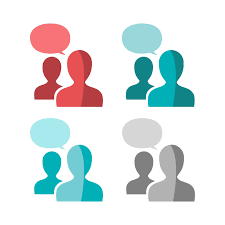 סדנה: קבוצות עבודה משותפות
קבוצות עבודה משותפות
מטרות: 
הכרות עם תפישות ההוראה של הפיזיקה ברצף השש-שנתי בהתייחס ל- 3 אוכלוסיות לומדים: מדע וטכנולוגיה בחט"ב, פיזיקה מוגבר בט', פיזיקה 5 יח"ל בחט"ע.
יצירת שפה משותפת לגבי הדומה והשונה  במטרות ובתפישות ההוראה של כל תכנית
דיון בסוגיות משותפות בנושאי לימודי משותפים, תוך התייחסות ל-3 אוכלוסיות הלומדים הנ"ל
תוצר: 1. המלצות למפמ"ר חט"ב / חט"ע - לשיפור הוראה הפיזיקה בנושאים בהם כל קבוצה התמקדה.2. רעיונות לפעילות משותפת של חט"ב - חט"ע על הרצף השש שנתי, שעשויה לקדם את ההיבטים שעלו בקבוצה.
שיבוץ לקבוצות נעשה בהתכנסות בתחילת היום
קבוצות עבודה משותפות
סדנה בשלוש קבוצות: הוראת נושאים משותפים בפיזיקה לאוכלוסיות לומדים שונות, בהנחייה משותפת חט"ב-חט"עקב' 1 (אולם הברווז): מהו אופי ההוראה המיטבית של הפיזיקה בנושא  אנרגיה חשמלית, ברצף השש-שנתי?הנחייה: חט"ב - דר' יעל שוורץ; חט"ע פיזיקה –איריס פולקקב' 2 (כיתה 2): מהו אופי ההוראה המיטבית של הפיזיקה בנושא אנרגית גובה ואנרגית תנועה, ברצף השש-שנתיהנחייה: חט"ב- סמדר שטוקלמן ויהבית לוריא;  חט"ע פיזיקה –פרופ' ירון להבי
קב' 3 (כיתה 3): מהו אופי ההוראה המיטבית של הפיזיקה בנושא  כוחות ותנועה, ברצף השש-שנתיהנחייה: חט"ב- גניה חייקין; חט"ע פיזיקה –אולגה שוסטרמן
קבוצות עבודה משותפות
סדנה בקבוצות:  12.45-14.00
שיתוף עמיתים במליאה:  14.00-14.30